The Difference Makers
Chairman’s Address
National Grain and Feed Association 
120th Annual Convention
March 15,  2016
San Diego, Calif.

Gary Beachner, NGFA Chairman;
President and CEO Beachner Grain Co., Parsons, Kan.
Our Industry
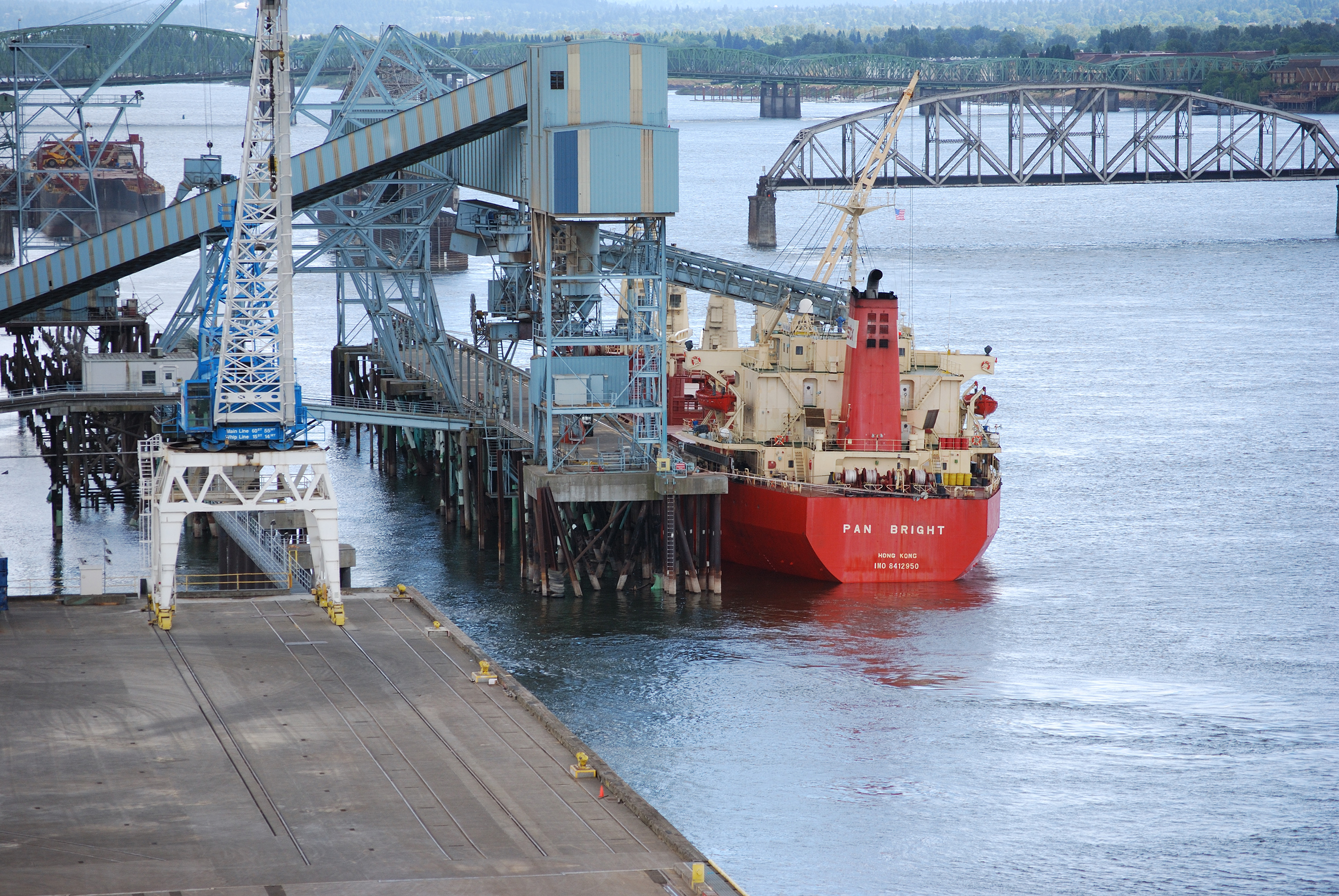 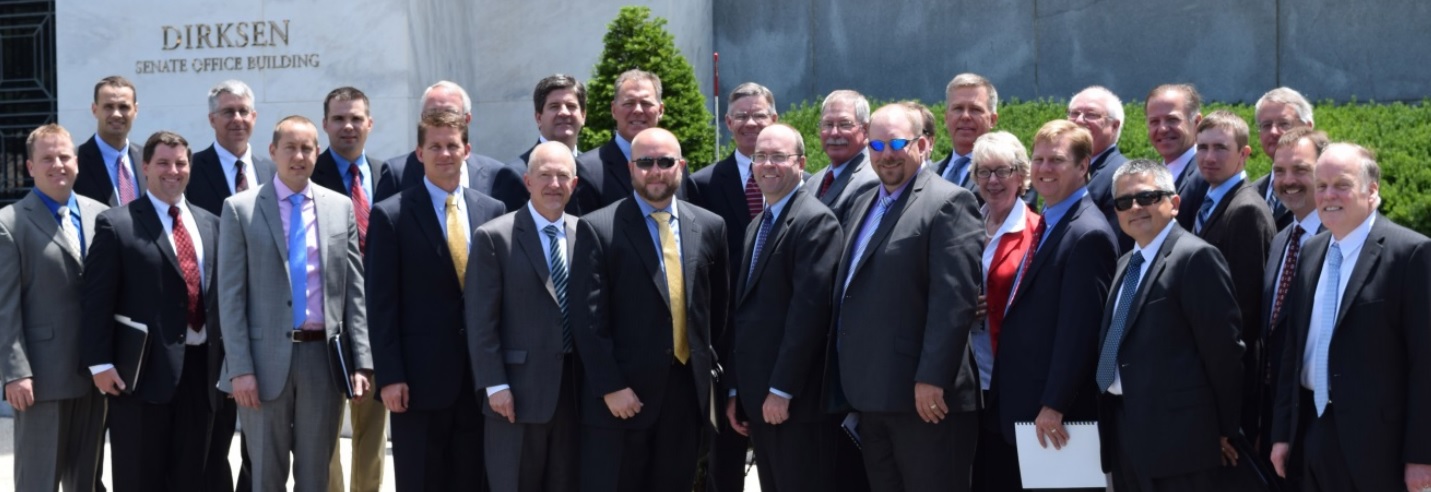 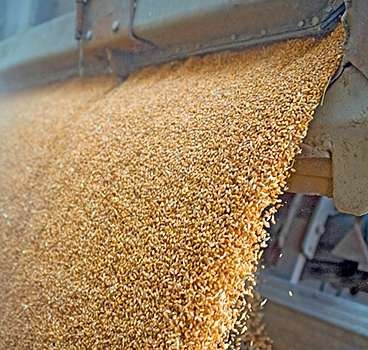 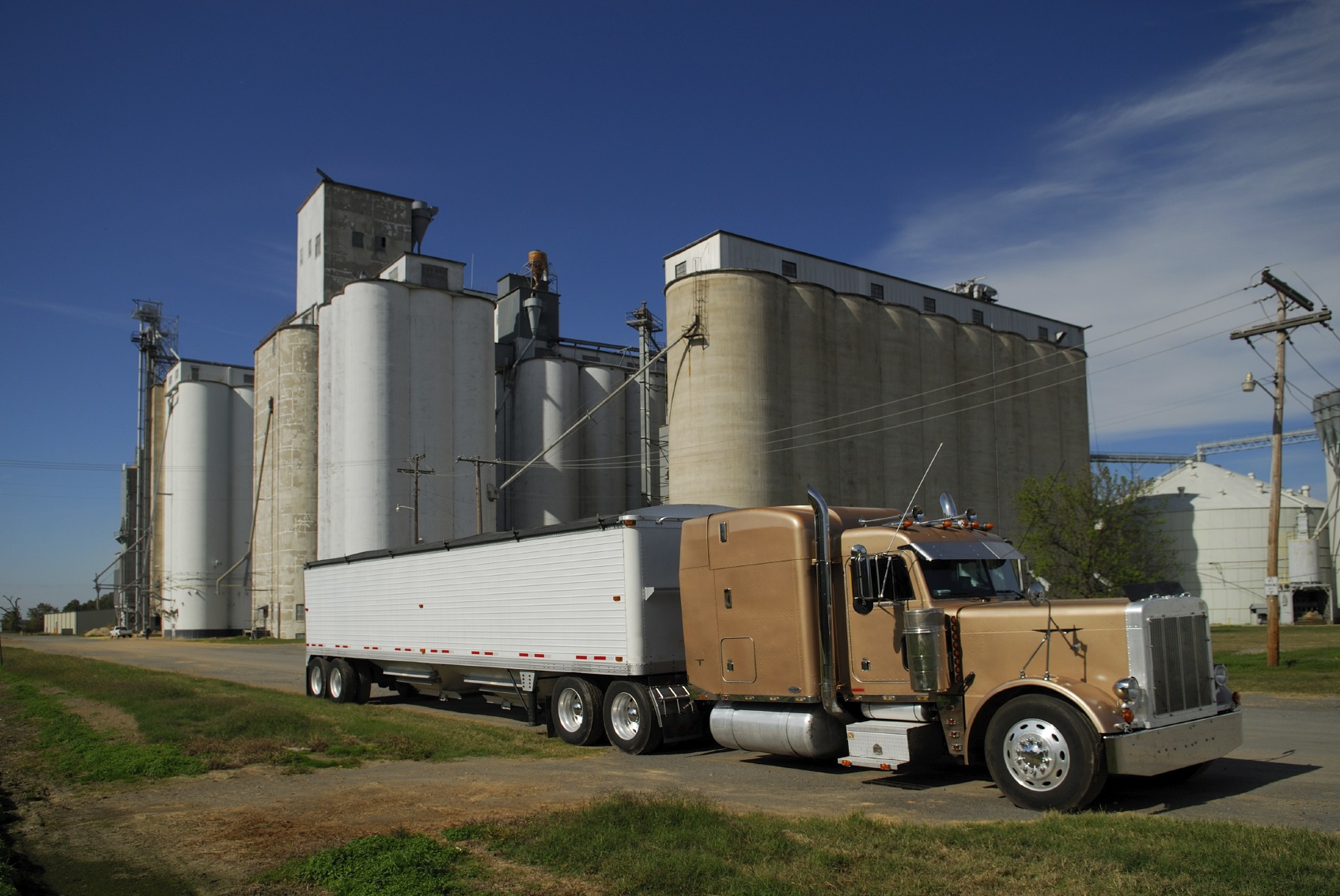 2
Noble Purpose
Safe, sustainable and affordable food supply
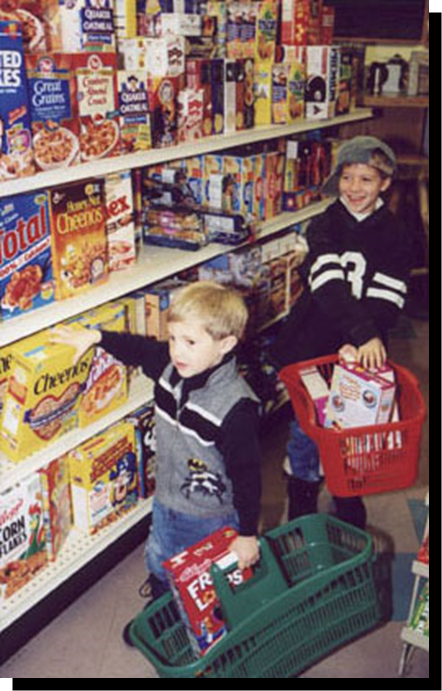 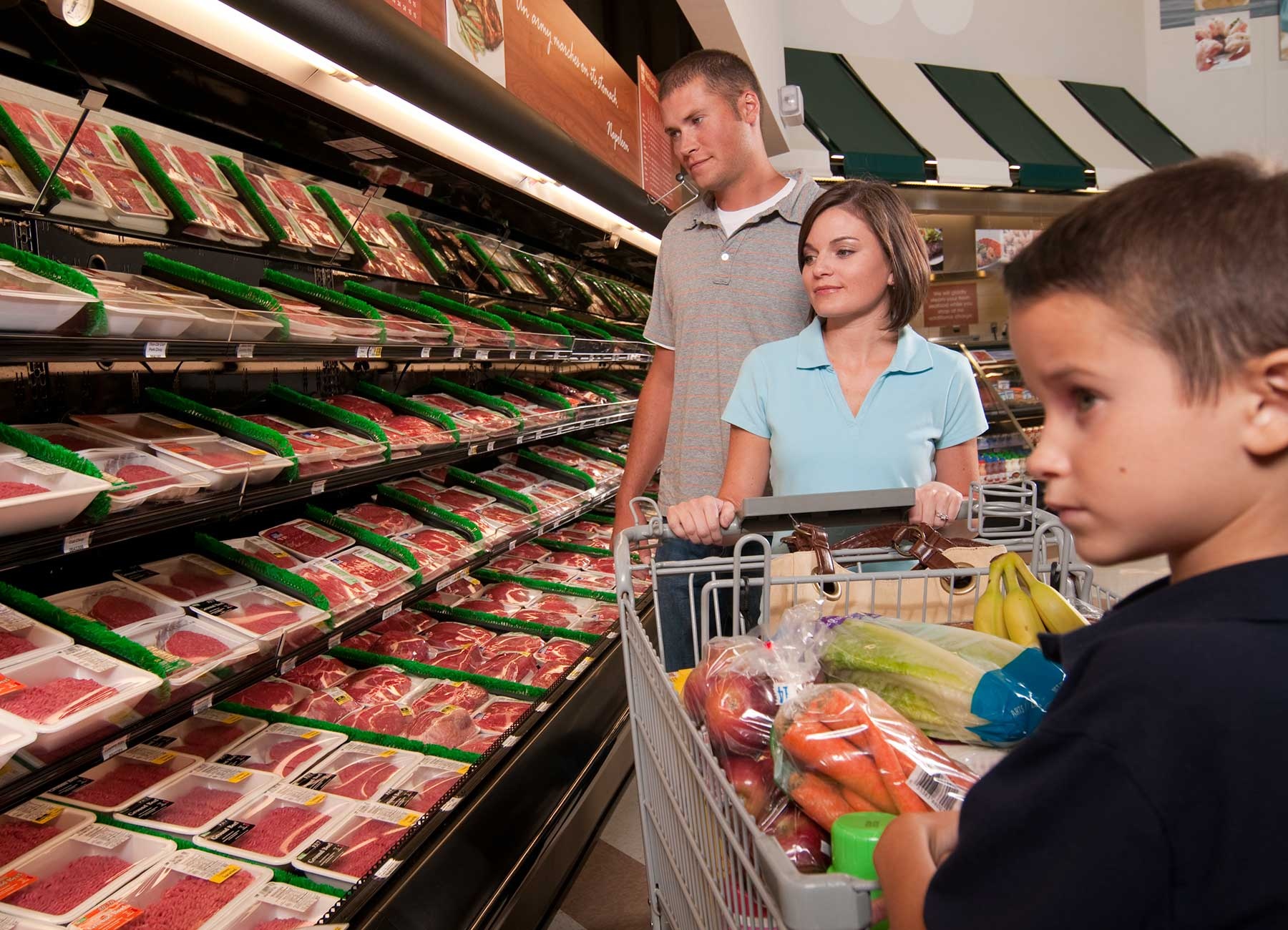 3
Industry Principles
Integrity
Trust
Ethical Business Conduct
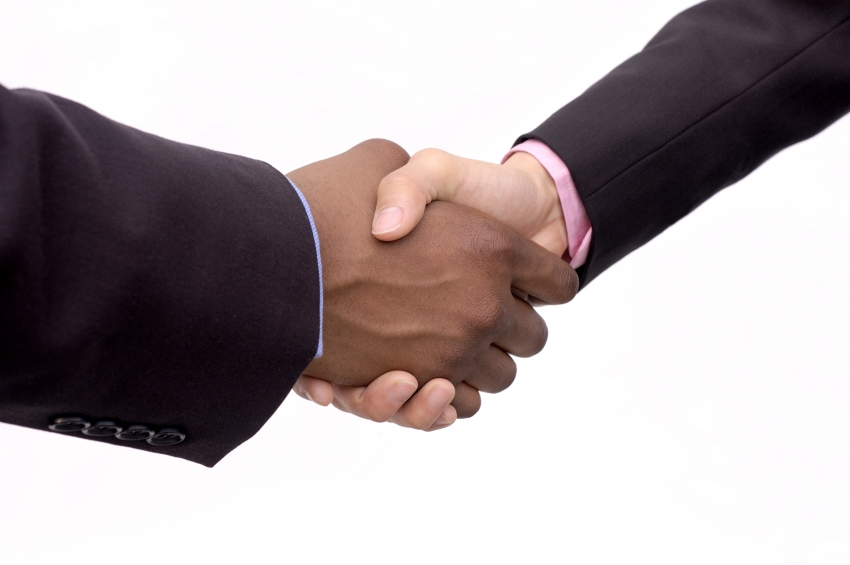 4
Bedrock Principles
Free markets
Free-enterprise
Competition
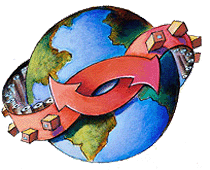 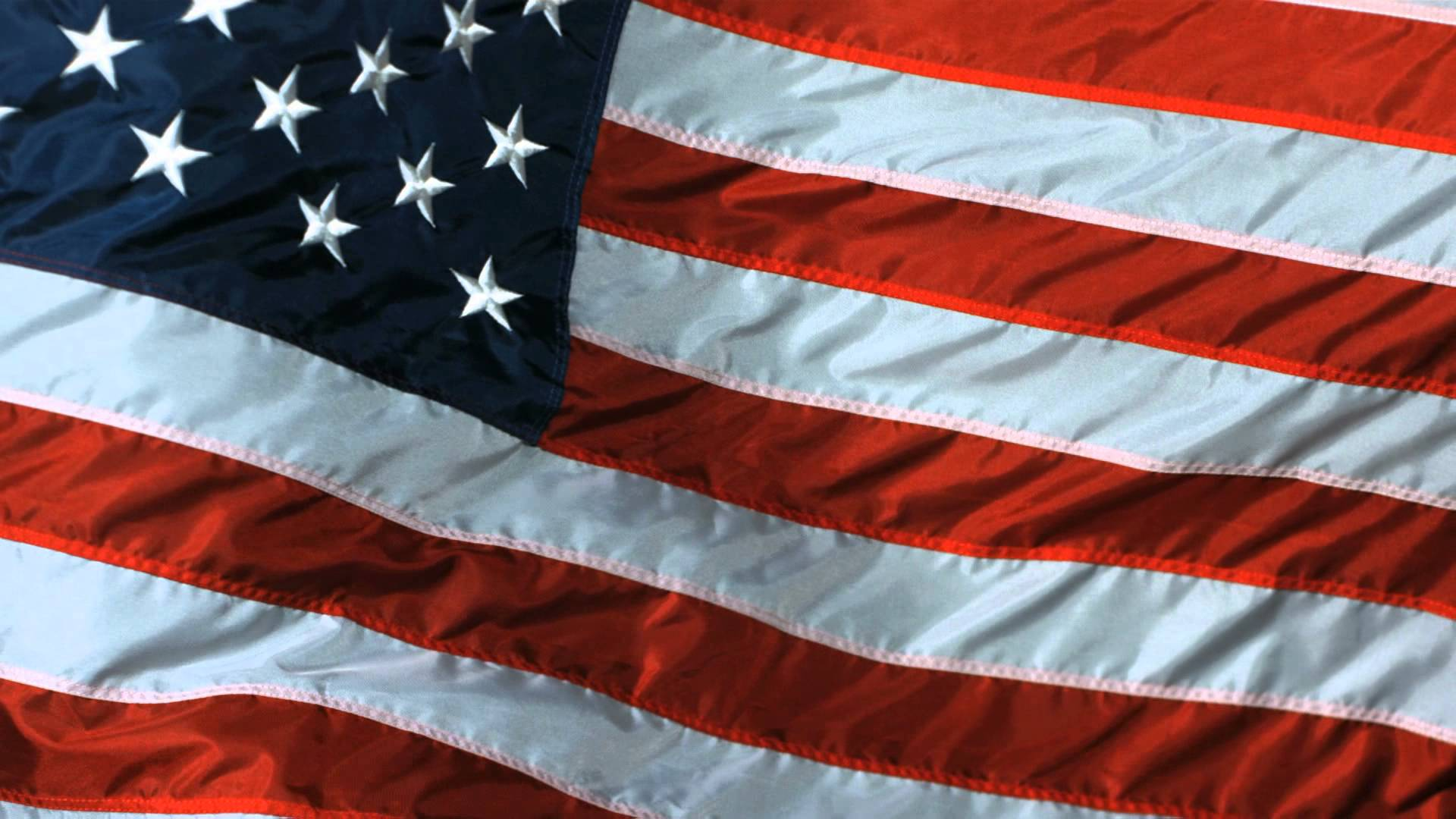 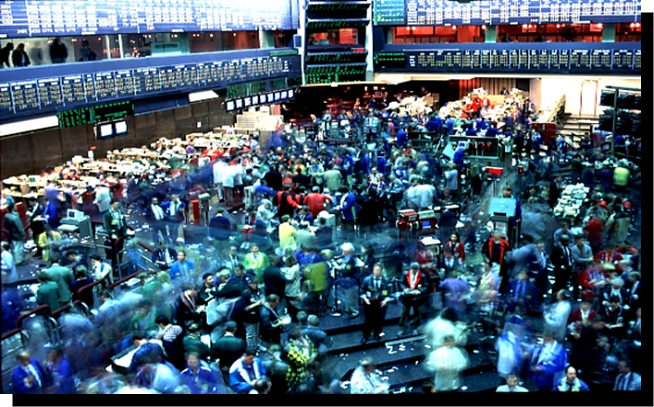 5
Who’s Out of Step?
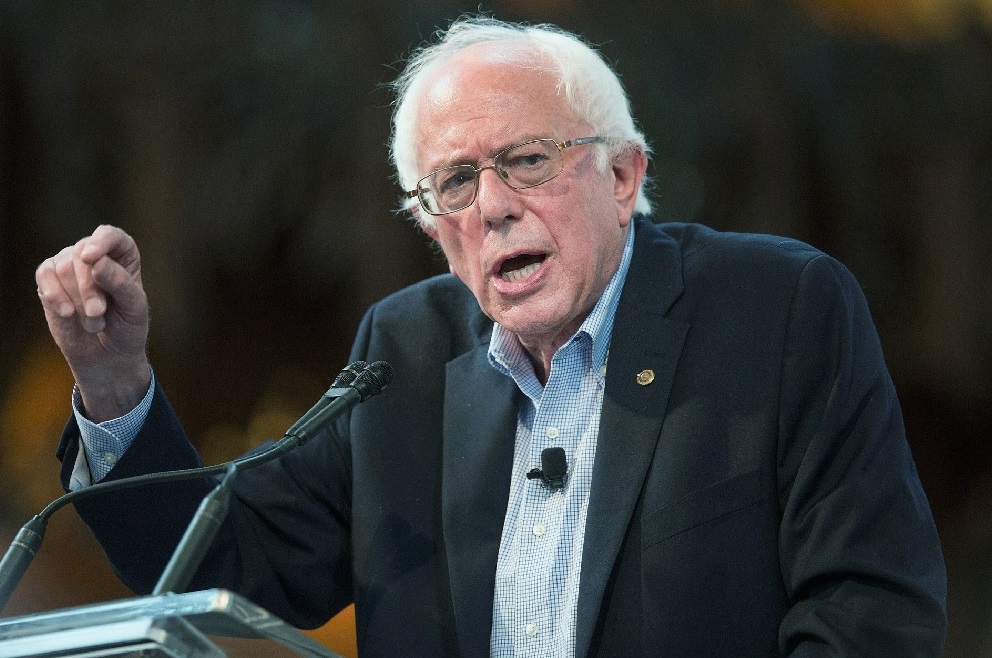 6
NGFA Trade Rules and Arbitration
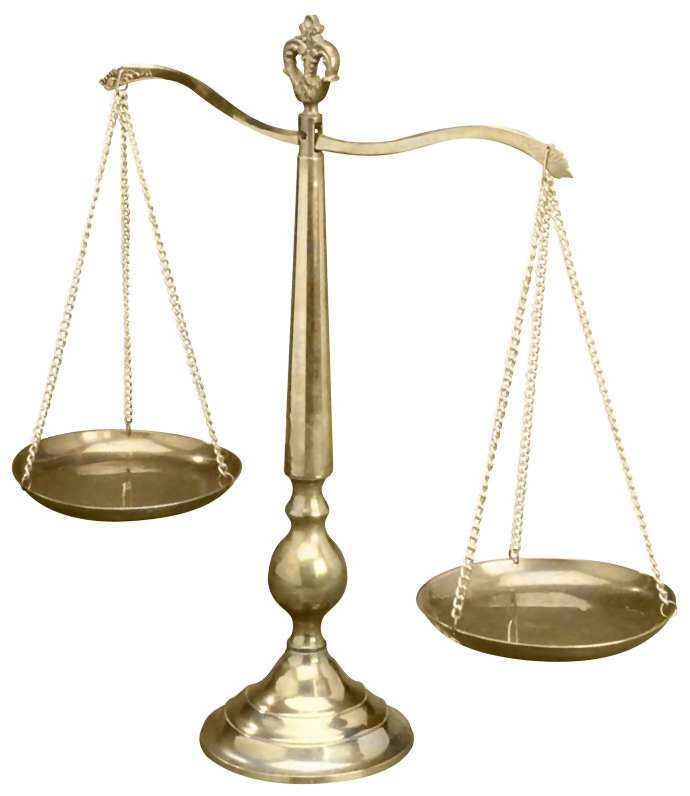 One of the NGFA’s most-valued, most-used and most-respected membership services.
7
NGFA Trade Rules and Arbitration
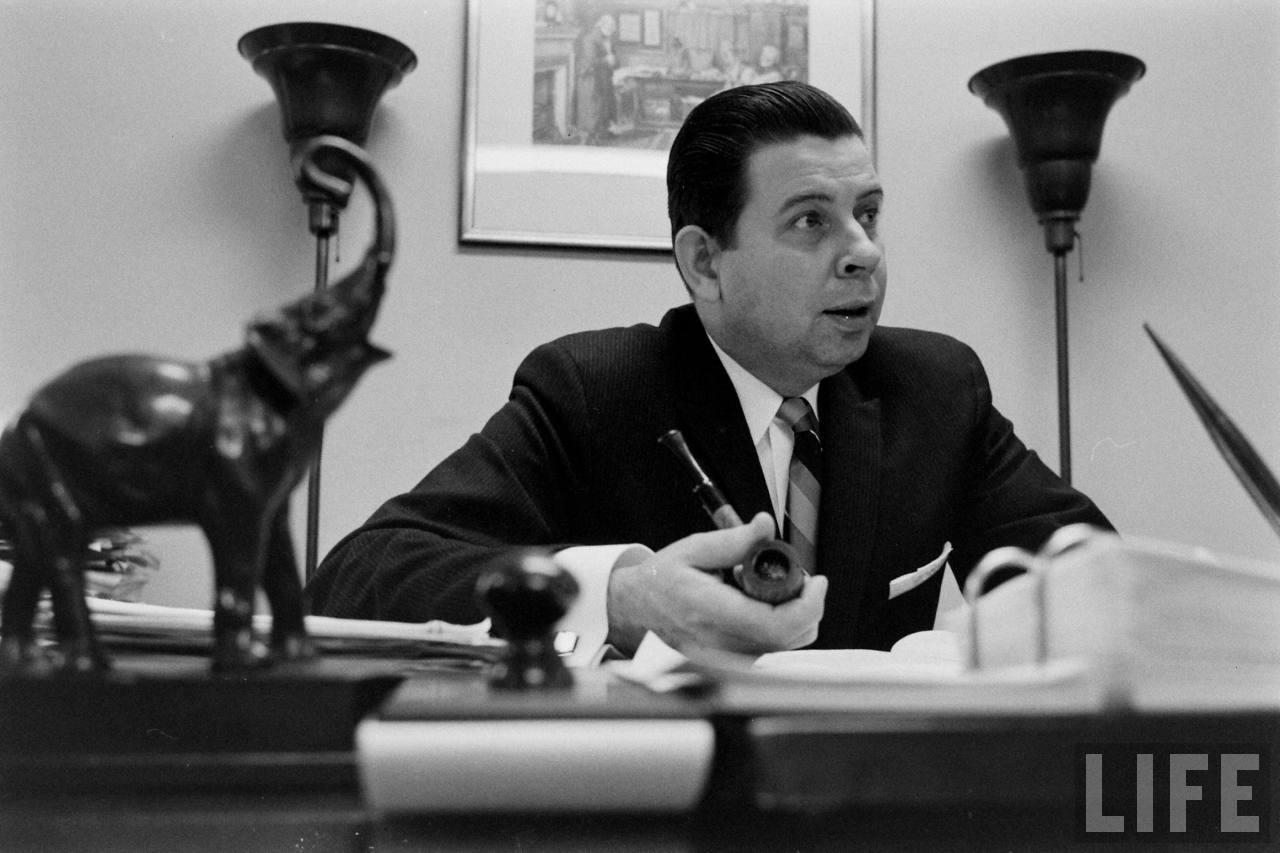 Earl Kintner: NGFA’s Trade Rules                                                            and Arbitration System = a “special jewel”
8
NGFA Trade Rules and Arbitration
There are five sections to the full set of Trade Rules established and maintained by the NGFA:

Grain Trade Rules: Adopted in 1902, these rules govern all transactions of a financial, mercantile or commercial nature involving grain. Grain, as defined by the U.S. Grain Standards Act, means corn, wheat, rye, oats, barley, flaxseed, grain sorghum, soybeans, mixed grain and any other food grains, feed grains and oilseeds for which standards are established under 7 U.S.C. Section 76.

Feed Trade Rules: Adopted in 1921, these rules govern transactions of all feedstuffs (including mill products or byproducts). Users of these rules should note that references are made to American Association of Feed Control Officials (AAFCO) definitions.

Barge Trade Rules: Adopted in 1964, these rules supplement the Grain Trade Rules and Feed Trade Rules whenever such shipments are designated by contract to be transported by barge.

Barge Freight Trading Rules (affreightment): Adopted in 1981, these rules govern all disputes of a financial, mercantile or commercial character involving transactions in the purchase and/or sale of barge transportation.

Secondary Rail Freight Trading Rules: Adopted in 2007, these rules govern all disputes of a financial, mercantile or commercial character involving transactions between non-railroad parties in the purchase and/or sale of secondary rail freight transportation.
9
Arbitration:  Can It Be Expanded to Other Commercial Relationships?
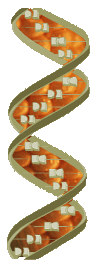 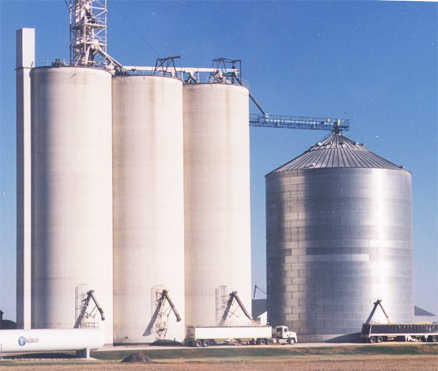 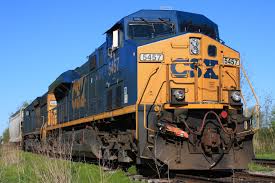 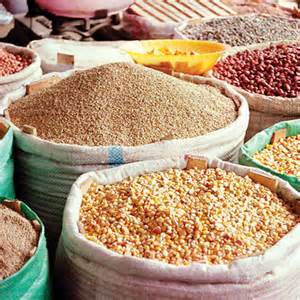 Marketing Biotechnology…
Biotech-enhanced traits should be commercialized only after achieving broad, deep consumer acceptance, as well as authorizations from U.S. export markets, to enable the industry to meet customer preferences and maintain access to global markets.


The NGFA advocates prudent policies to guard against the presence of unauthorized or restricted-use biotech-enhanced traits in the general commodity stream.
11
…In a Global Marketplace
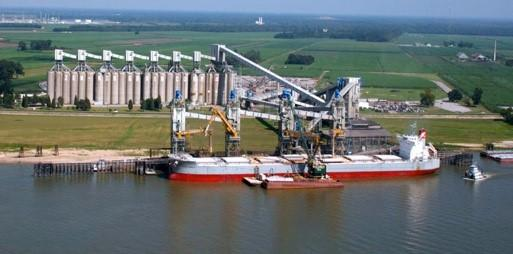 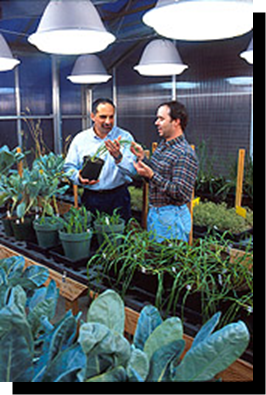 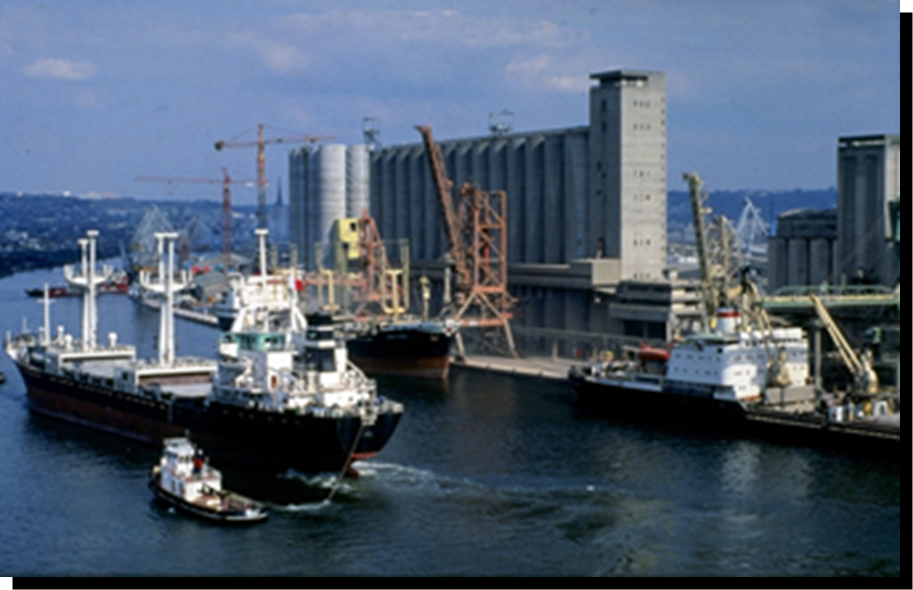 12
New GE Breeding Technology
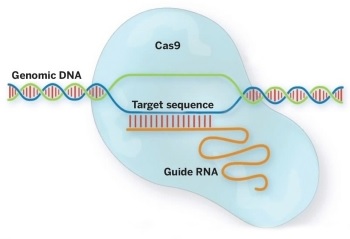 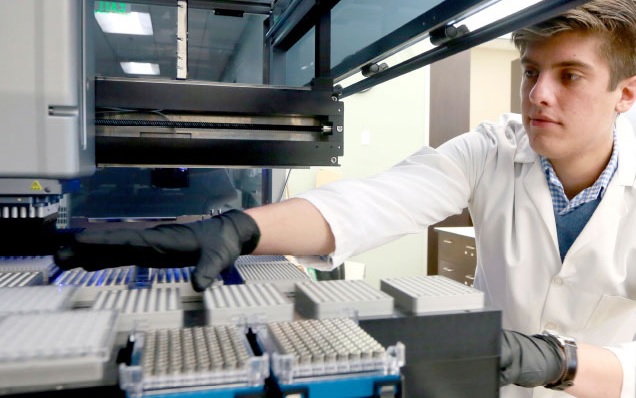 13
Addressing New GE Breeding Technologies
Non-transgenic gene editing, cisgenics, etc.
Lower cost technology; likely many more entrants (e.g., small innovators, colleges)
Chance to get international regulatory process right
But if not, trade disruptions multiply
USDA-APHIS Considering Change in Process for Regulating Biotech Traits
Support for Federal Preemption Biotech Labeling Bill
14
Rail Arbitration
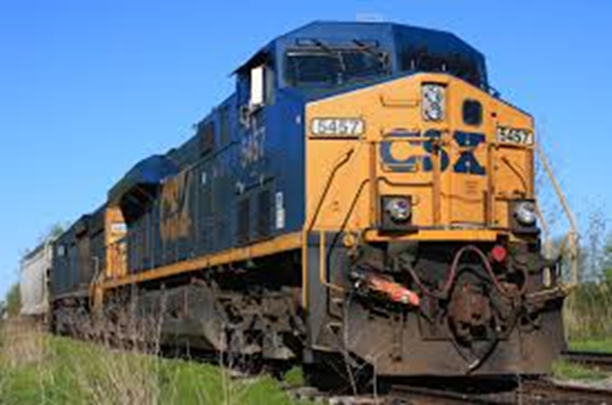 Can our Rail Arbitration Rules be expanded to apply to additional areas of 
shipper-carrier disputes, including
rates and accessorial charges?
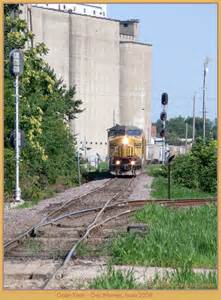 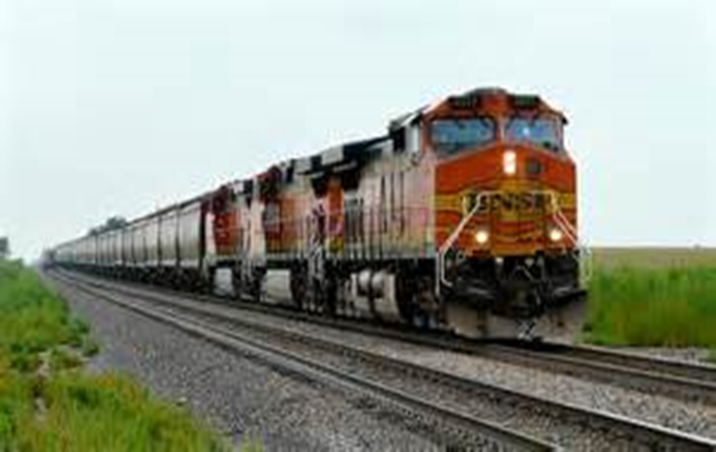 15
STB Encouraging NGFA, Carriers          to Explore Arbitration Solution
16
Regulatory Overreach
17
CFTC and the Dodd-Frank Act
Dodd–Frank Wall Street Reform and Consumer Protection Act signed into law by President Obama on July 21, 2010.

Fundamentally restructures U.S. financial regulation, requiring host of rulemaking actions.
18
Preserving Ability to Efficiently Hedge
Hedging strategies potentially at risk by CFTC’s original definition of “bona fide” hedge:  

Pre-hedging of farmer grain purchases outside of exchange trading hours, such as weekends; 

Pre-setting of futures carrying charges to manage spread risk (such as before harvest); 

Anticipatory hedges prior to export tenders.
19
FDA and Food Safety Modernization Act
Signed into law on Jan. 4, 2011
Greatly expands FDA’s authority to regulate U.S. food supply
Mandates that FDA create a new risk-based, prevention-based regulatory safety system to minimize hazards in food/feed products
20
FSMA – How Significant?
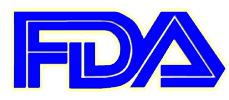 2011
1938 – Food, Drug, and Cosmetic Act
1906 – Pure Food and Drug Act
FSMA Implementation:  NGFA seeking common-sense, science-based outcomes
Grain Elevator Exemption
Human Food and Animal Food CGMP and Preventive  Controls

Facilities “solely engaged” in storing grain and oilseeds exempt from requirements to implement CGMPs, conduct hazard analysis, implement preventive controls (and associated recordkeeping), develop written food safety plan, or supply chain verification
Different treatment for elevators handling “fruits” [i.e., lentils, kidney beans, pinto beans, lima beans, coffee beans, cocoa beans, peanuts, tree nuts and seeds for direct consumption (e.g., sunflower seeds)] 
Elevators solely engaged in storing, handling such “fruits” exempt from CGMP requirements, but not exempt from the preventive controls and supply chain program requirements
22
Food Safety Preventive Control Alliance
FSPCA Training
FDA-recognized hazard analysis and preventive controls training for food/feed industry and regulatory personnel -- 
Developed by subject-matter experts from government, industry, academia – Animal Food Subgroup chaired by NGFA’s Dave Fairfield
Individuals completing training will be “preventive controls qualified individuals”
Curriculum to be available                                                         in June 2016
Likely will be a 20-hour course
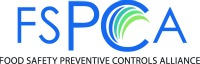 23
NGFA Feed Education
NGFA 1-Day Awareness, Outreach Education Events

In cooperation with State Feed Regulatory Agencies and NGFA State/Regional Affiliate Associations

California, Indiana, Iowa, Kansas, Minnesota, Nebraska, Oklahoma, Wisconsin
24
Trans-Pacific Partnership
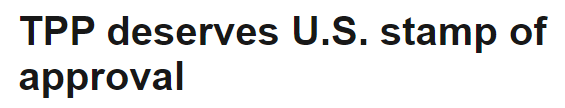 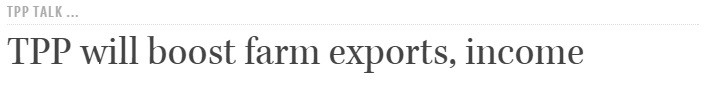 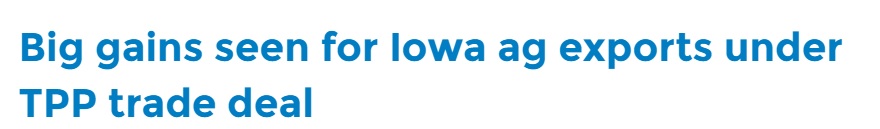 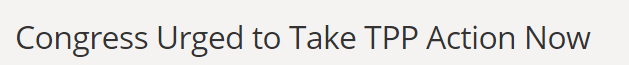 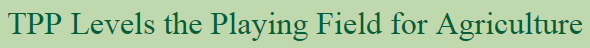 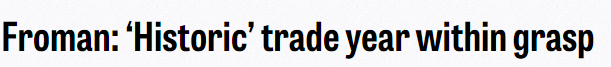 25
No Easy Task!!!
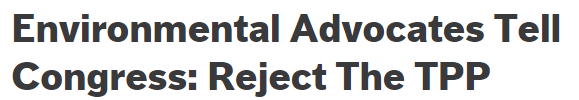 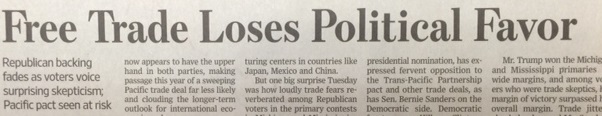 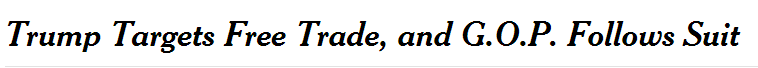 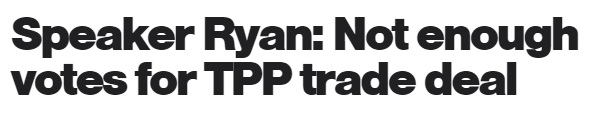 26
Proactive Education, Training Outreach
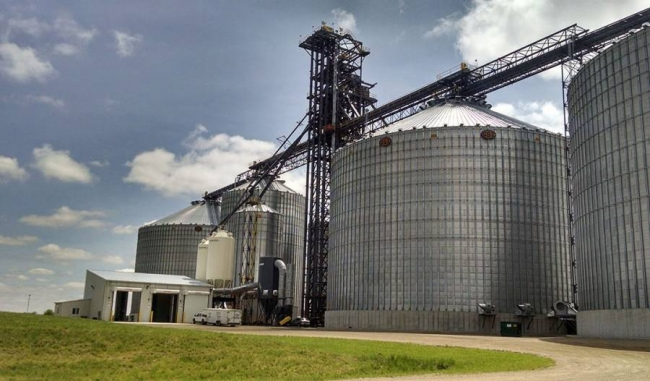 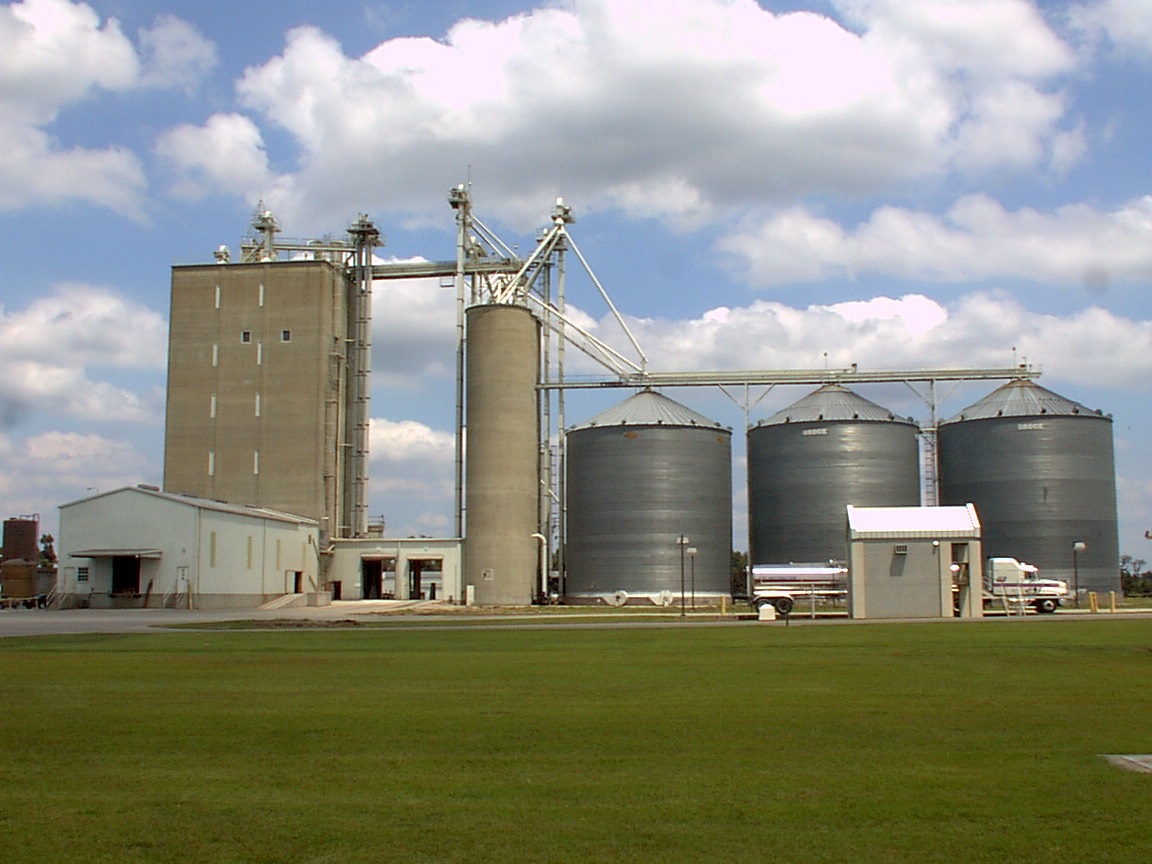 27
Grain Handling Safety Seminars
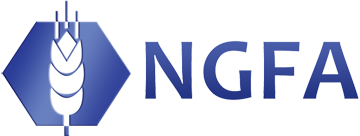 Rocky Mountain Agribusiness Association (RMAA) – Jan. 11 in Denver

Nebraska Grain and Feed Association – Jan. 13 in Grand Island
Montana Grain Elevator Association – Jan. 26 in Great Falls
Oklahoma Grain and Feed Association/Texas Grain and Feed Association–Feb. 24 in OKC
Ohio Agribusiness Association and Agribusiness Council of Indiana – March 8 in Columbus
Regional Safety Seminars
28
Recruiting New Staff
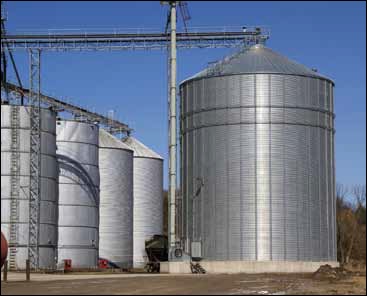 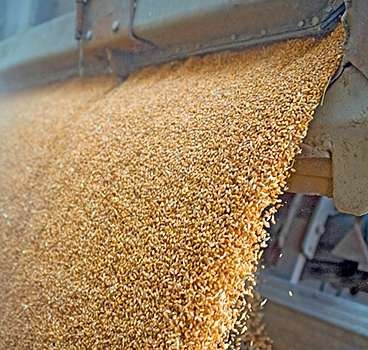 29
Inherent Strength – Broad Grass Roots
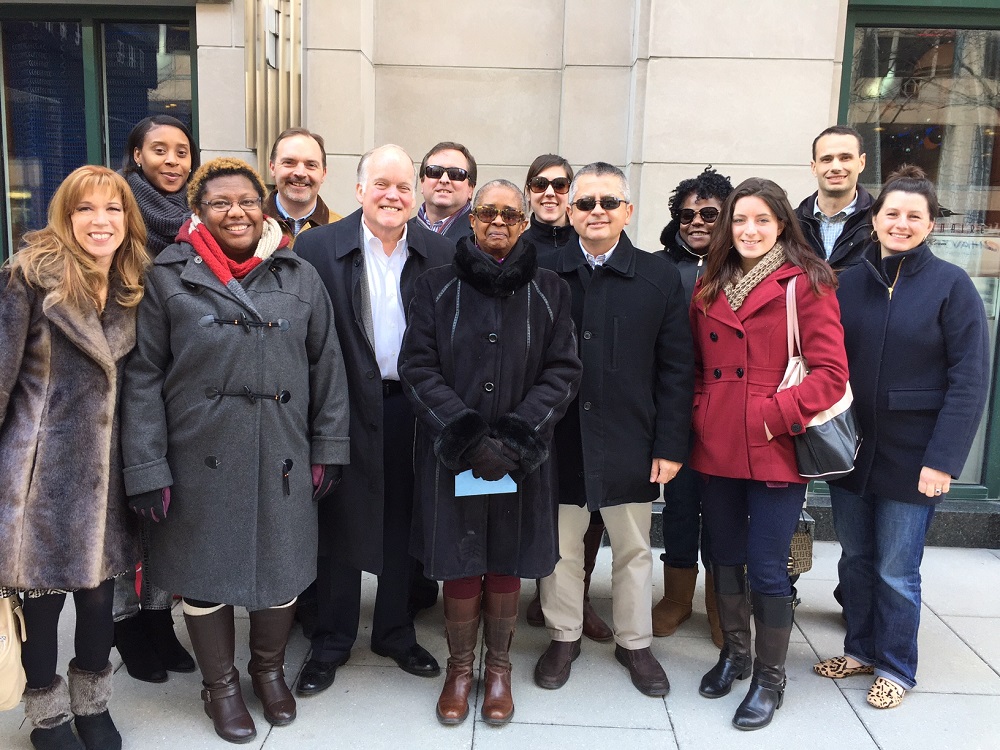 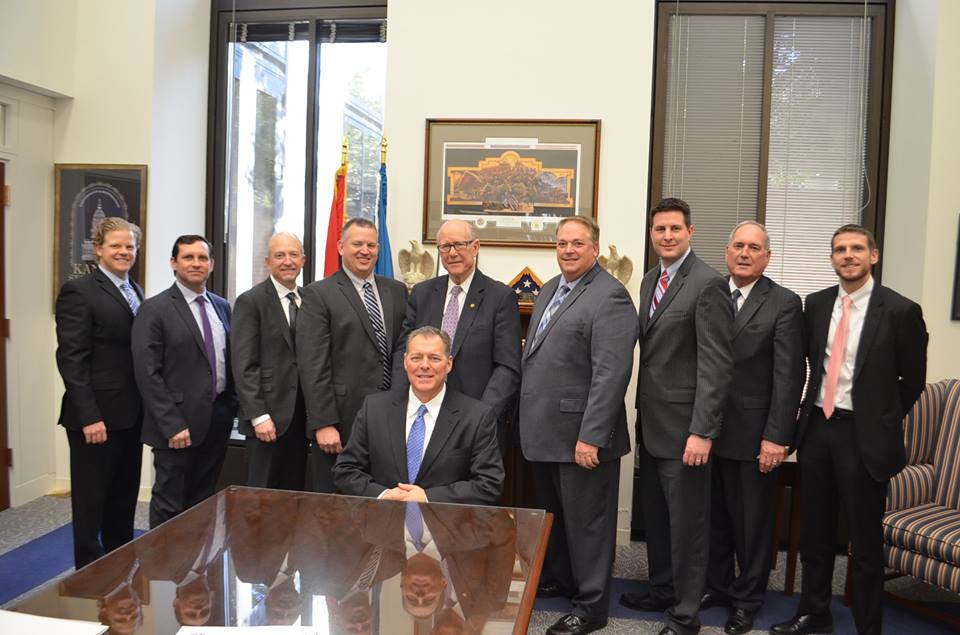 30
Inclusiveness of NGFA
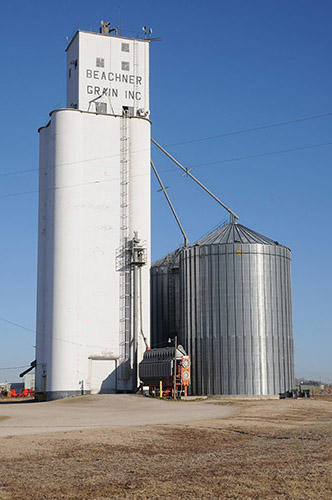 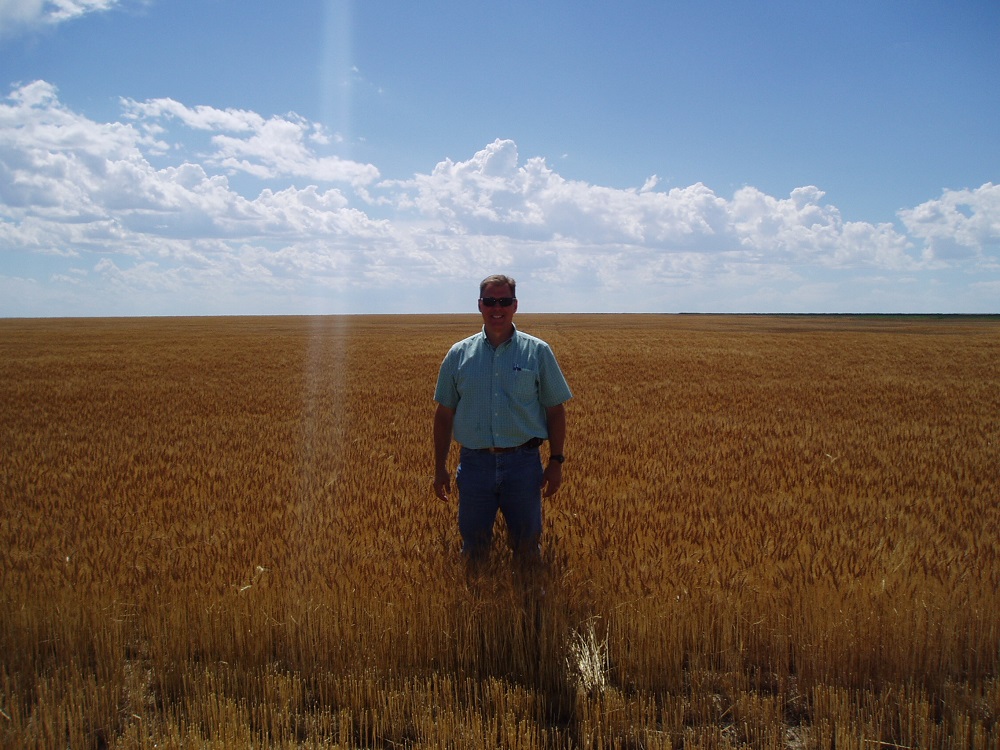 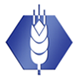 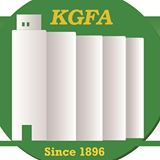 31
Reflections
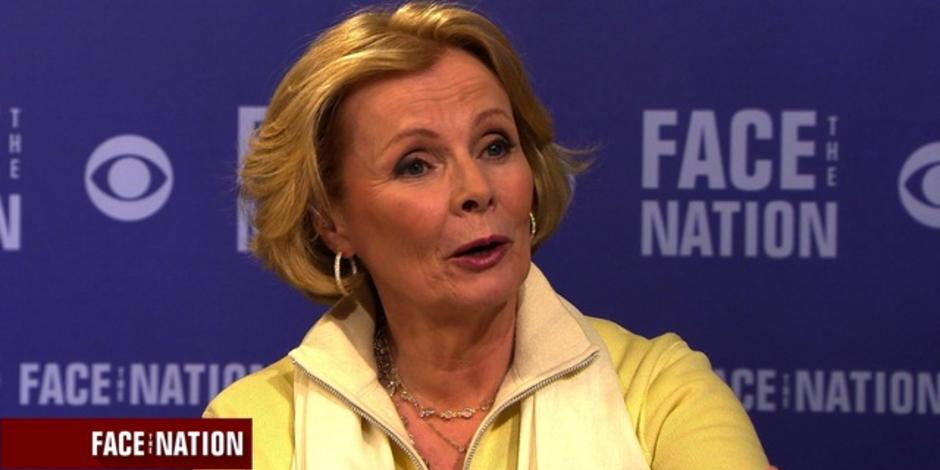 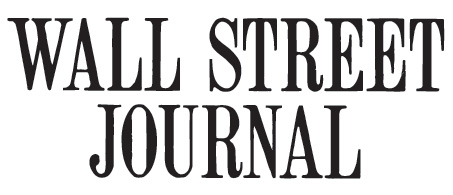 32
Integrity of Utmost Importance!
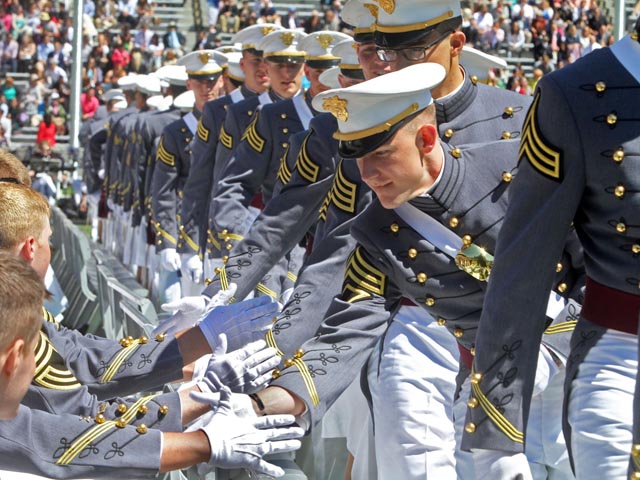 33
Institutions Under Attack
Make a difference 
by pushing back 
			      strongly 
when the principles we cherish 
				are attacked and denigrated.
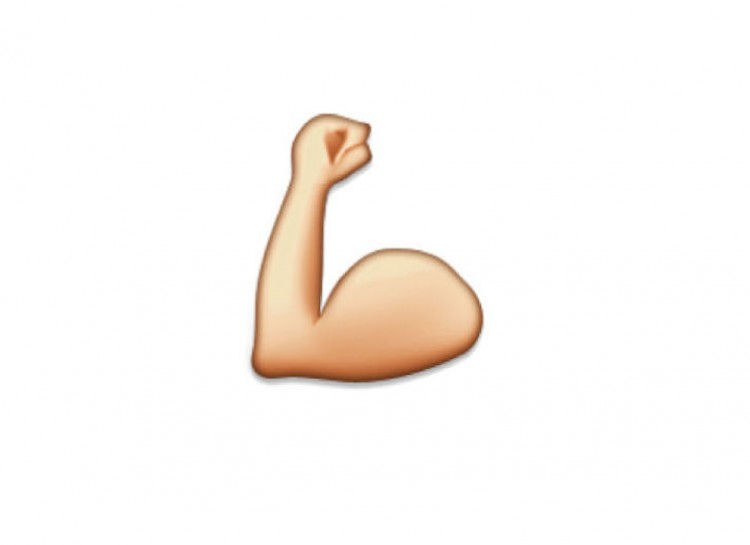 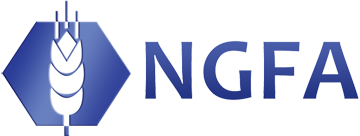 34
President Reagan
“There are no such things as limits to growth, because there are no limits to the human capacity for 
intelligence, 
imagination 
and wonder.”
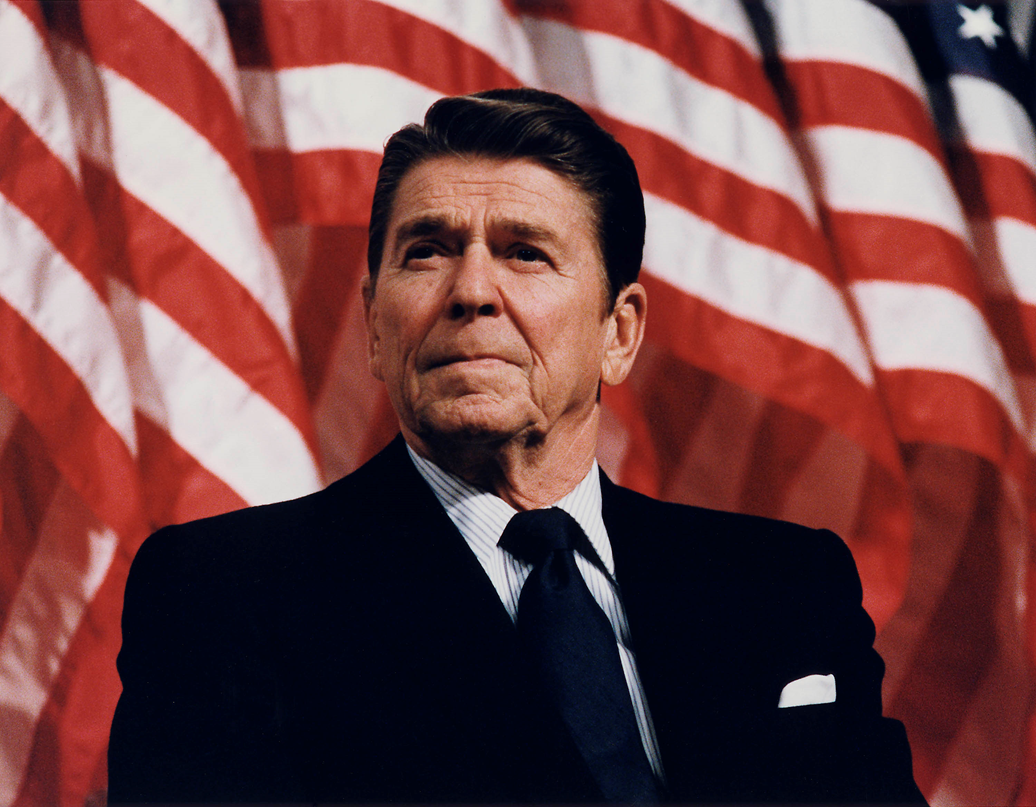 35
Thank You
NGFA
Difference Makers
36